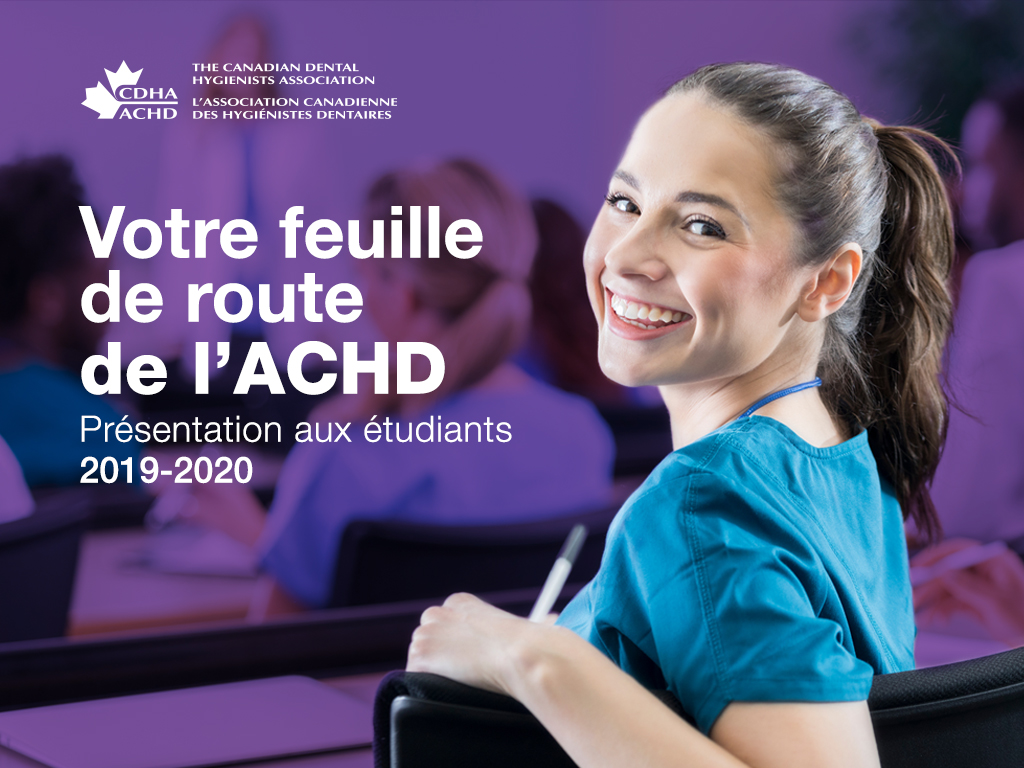 [Speaker Notes: Félicitations d’avoir choisi une carrière gratifiante! L’exposé qui suit vous présentera l’Association canadienne des hygiénistes dentaires, aussi appelée l’ACHD, et vous montrera comment l’adhésion à l’ACHD peut rendre la carrière que vous commencez encore plus enrichissante.
 
Afin de vous préparer en vue de votre carrière, vous aurez besoin de soutien, d’accès aux ressources nécessaires et d’occasions de perfectionnement professionnel. C’est là où l’ACHD peut vous aider!]
Adhésion à titre de membre étudiant
L’Adhésion étudiante est GRATUITE!
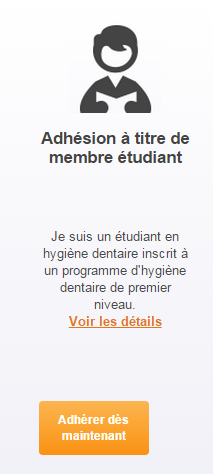 Nouveaux membres étudiants 
achd.ca/Adherer

Membres étudiants actuels 
achd.ca/Renouveler
[Speaker Notes: L’adhésion à l’ACHD est GRATUITE pour les étudiants. Inscrivez-vous en ligne à achd.ca/Adherer. Si vous êtes déjà membre étudiant de l’ACHD, vous devez renouveler votre adhésion en ligne avant le 31 octobre de chaque année pour ne pas perdre l’accès à vos avantages. Visitez le site achd.ca/Renouveler.]
Message de la présidente
Cliquez sur l’image ci-dessous pour visionner 
une courte vidéo de Leanne Huvenaars
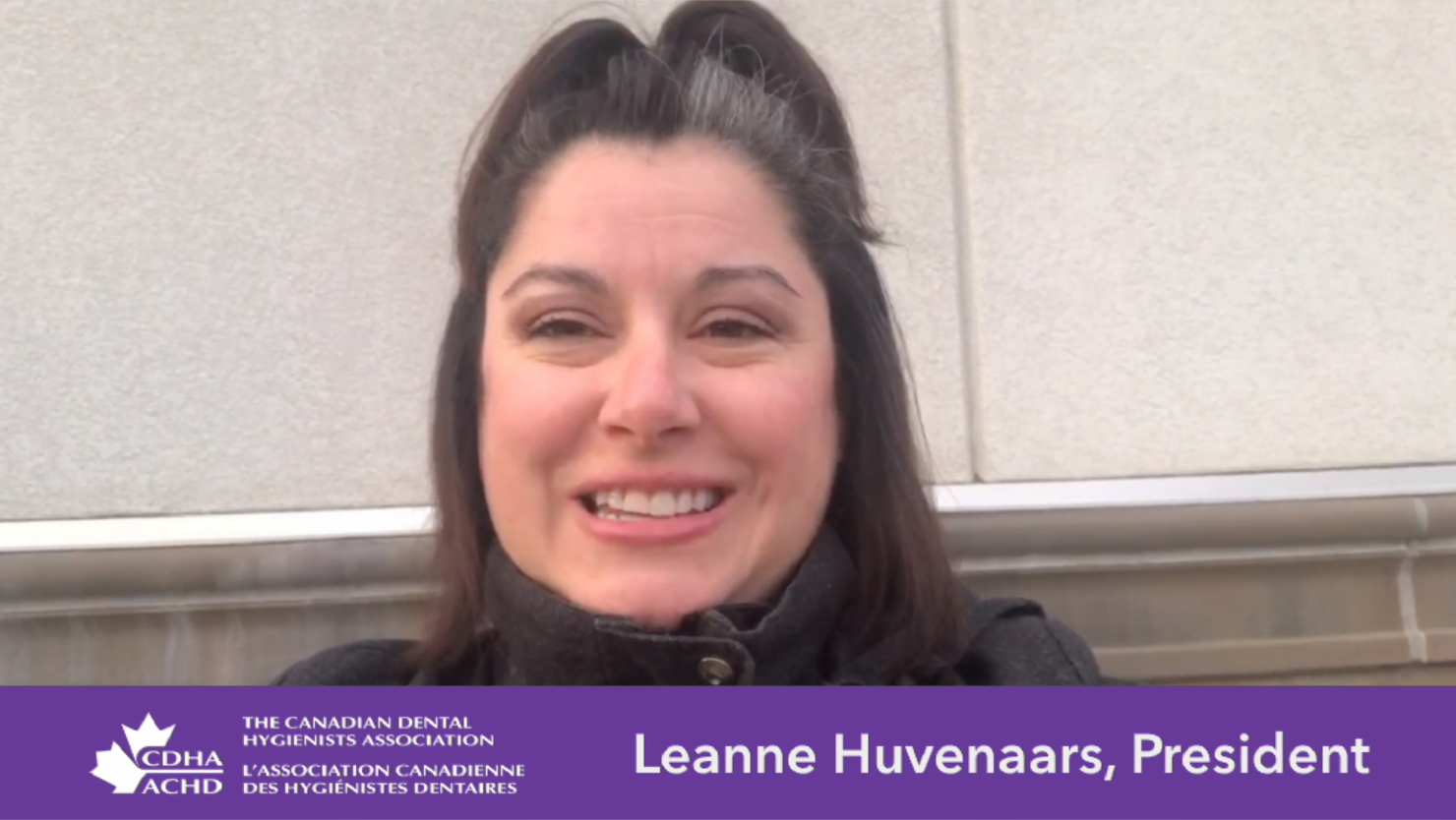 [Speaker Notes: Visionnons une courte vidéo d’accueil de la présidente de l’ACHD, Leanne Huvenaars.  (en anglais)]
L’ACDH : Votre association nationale
Notre mission
L’ACHD existe pour que ses membres puissent fournir des soins buccodentaires préventifs et thérapeutiques de qualité et promouvoir la santé à la population canadienne.
[Speaker Notes: L’ACHD est la voix nationale et collective de plus de 29 000 hygiénistes dentaires qui travaillent au Canada et représente directement plus de 20 000 membres comprenant 2 500 étudiants. Le rôle principal, ou le mandat de l’ACHD est de faire avancer la profession de l’hygiène dentaire, d’appuyer ses membres et de contribuer à la santé buccale et au bien-être général du public.]
L’historique de l’hygiène dentaire
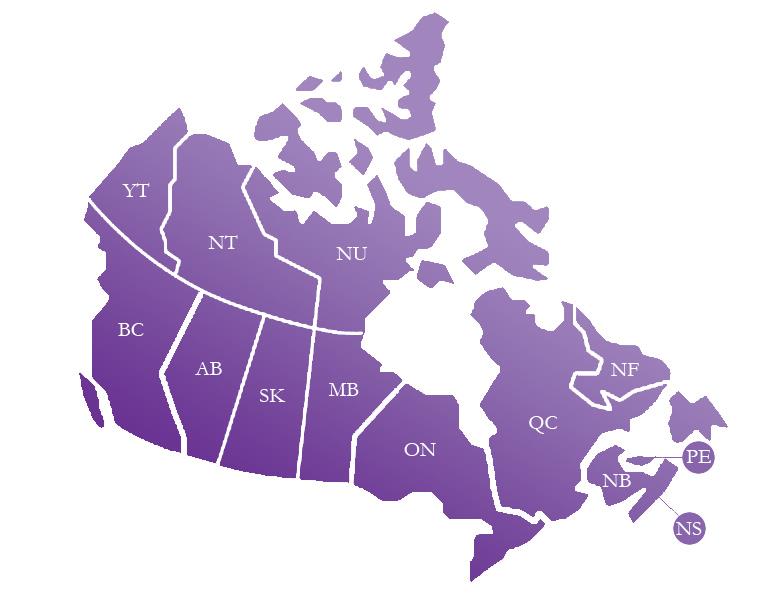 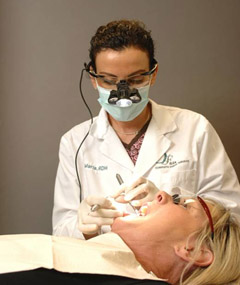 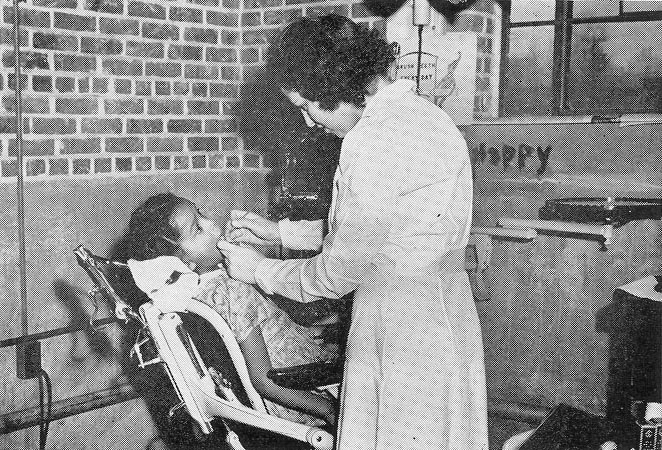 [Speaker Notes: Examinons le contexte historique sur le plan de la reconnaissance juridique de l’hygiène dentaire au Canada :

En 1947, l’hygiène dentaire a été reconnue en tant que profession de la santé en Ontario. 
En 1963 l’Association canadienne des hygiénistes dentaires a été créée.
Au milieu des années 1970 et particulièrement du début des années 1990 à aujourd’hui, l’hygiène dentaire a progressivement obtenu le droit à l’autoréglementation et le statut professionnel. 
 
Aujourd’hui, les hygiénistes dentaires peuvent exercer de manière autonome et sans supervision partout sauf à l’Î.-P.-É., dans les territoires du Nord et au Québec.]
Un personnel compétent à votre service
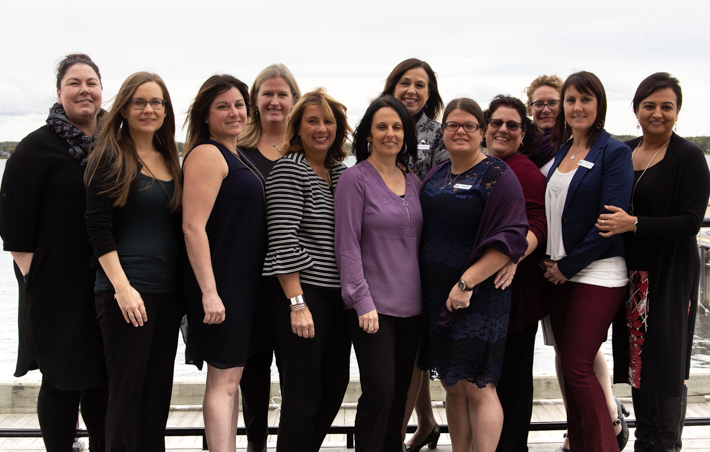 Conseil
cdha.ca/Board
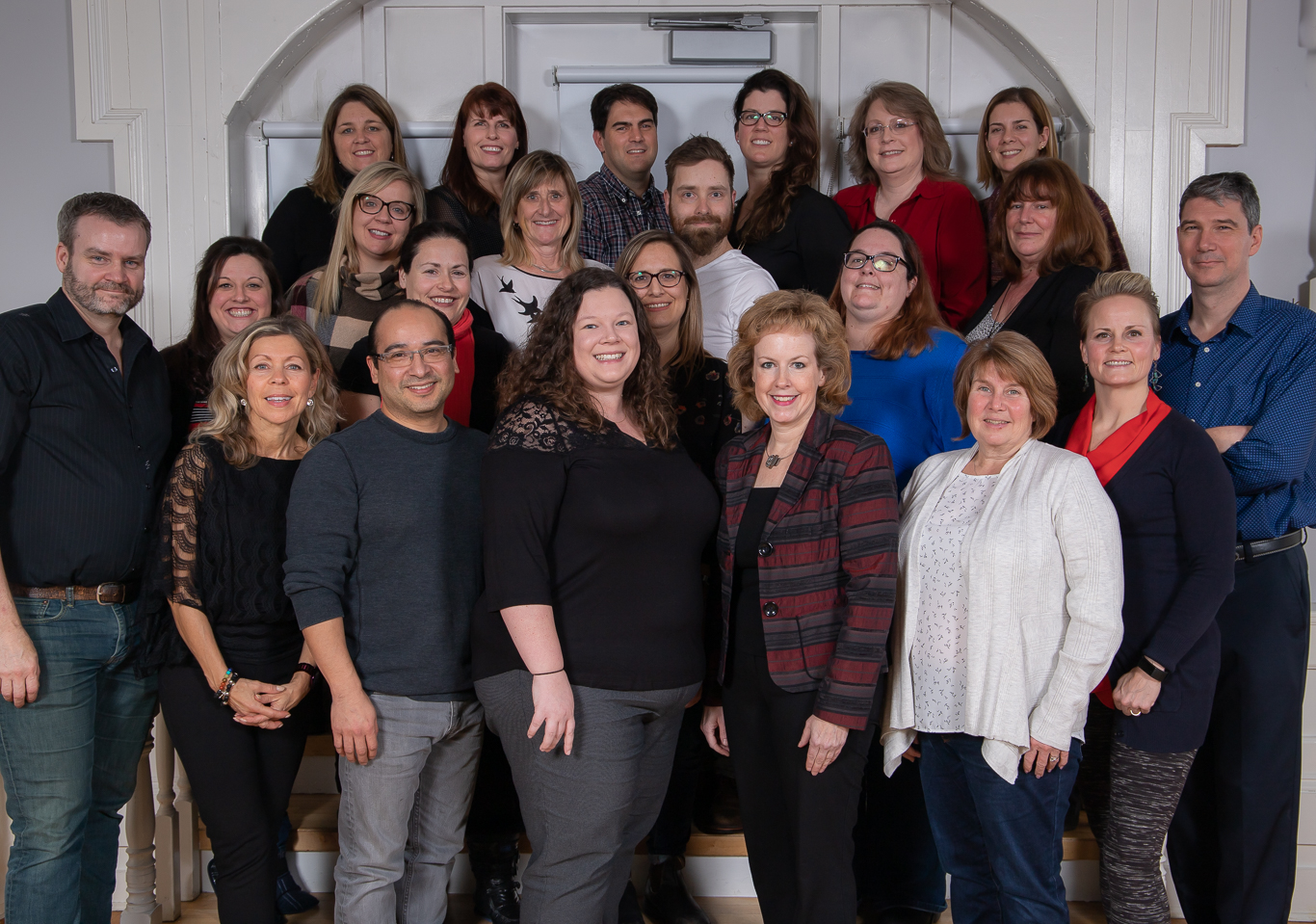 Personnel
cdha.ca/Team
[Speaker Notes: L’ACHD est dirigée par un conseil d’administration composé de 11 hygiénistes dentaires qui représentent les dix provinces et les territoires du Nord et est gérée par les membres du personnel du bureau national à Ottawa. 

Le conseil et les membres du personnel mettent l’accent sur cinq grands domaines :

Le contexte de la politique gouvernementale 
L’exercice professionnel – qui comprend le Milieu de travail sain et respectueux
La reconnaissance publique
Les connaissances professionnelles
Leadership

Les membres du personnel de l’ACHD ont pour mission de vous servir. Consultez notre site Web, communiquez avec nous par téléphone, par courriel ou par l’entremise des médias sociaux.]
Organismes d’hygiène dentaire
Organismes nationaux
Organismes provinciaux de réglementation
Associations professionnelles
Associations provinciales
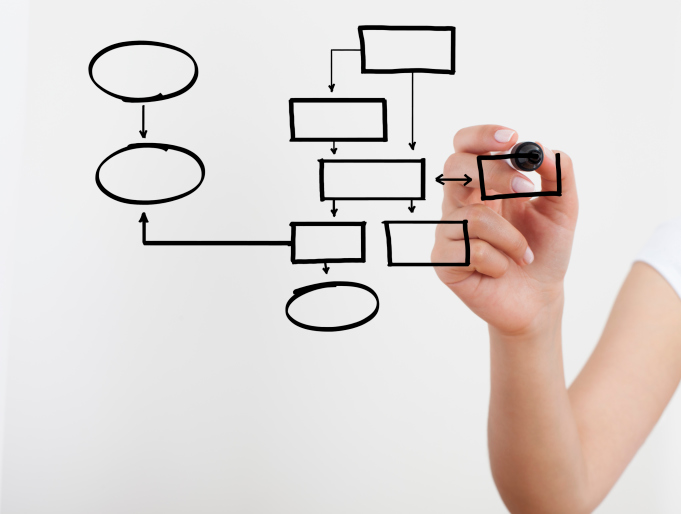 [Speaker Notes: La profession comprend plusieurs organisations clés. Chaque organisation assume des responsabilités et des rôles différents.   

Penchons-nous sur le fonctionnement de chaque organisation au sein de la profession.]
Organismes nationaux
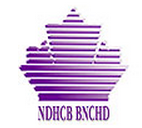 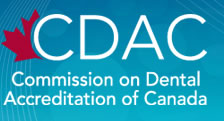 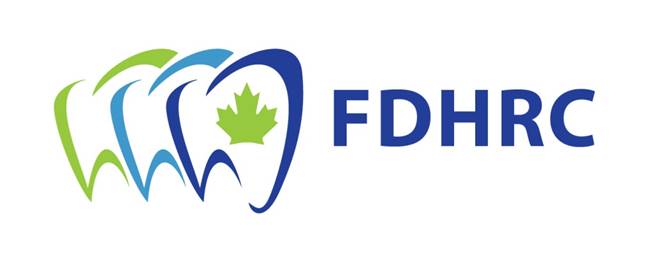 Commission de l’agrément dentaire du Canada (CADC)
Bureau national de la certification en hygiène dentaire (BNCHD)
Fédération des organismes de réglementation de l’hygiène dentaire du Canada (FDHRC)
[Speaker Notes: Les organisations nationales associées à l’hygiène dentaire comprennent :

La Commission de l’agrément dentaire du Canada. Le rôle premier de la CADC est d’évaluer les programmes d’hygiène dentaire à travers le Canada afin d’assurer qu’ils soient conformes aux normes nationales en matière d’éducation de l’hygiène dentaire. 
Le Bureau national de la certification en hygiène dentaire. Le BDHCB élabore et gère l’examen national de certification en hygiène dentaire des diplômés de programmes d’hygiène dentaire.
La Fédération des organismes de réglementation de l’hygiène dentaire du Canada. La FDHRC est devenue une société en 2017 et sa mission est de fournir un leadership national en matière de réglementation de l’hygiène dentaire pour la protection de la population.]
Organismes provinciaux de réglementation
College of Dental Hygienists of British Columbia (CDHBC)
College of Registered Dental Hygienists of Alberta (CRDHA)
Saskatchewan Dental Hygienist Association (SDHA)
College of Dental Hygienists of Manitoba (CDHM)
Ordre des hygiénistes dentaires de l’Ontario (ODHO)
Ordre des hygiénistes dentaires du Québec (OHDQ)
Ordre des hygiénistes dentaires du Nouveau-Brunswick (OHDNB)
College of Dental Hygienists of Nova Scotia (CDHNS)
Prince Edward Island Dental Council
Newfoundland and Labrador College of Dental Hygienists (NLCDH)
Le ministère des Services aux collectivités , gouvernement du Yukon
Le ministère de la Santé et des Services sociaux, gouvernement des Territoires du Nord-Ouest 
Le ministère de la Santé et des Services sociaux, gouvernement du Nunavut
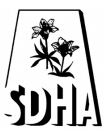 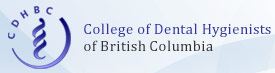 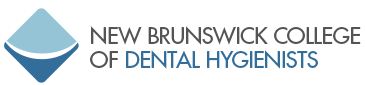 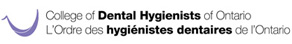 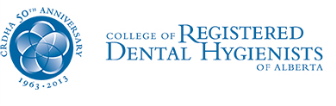 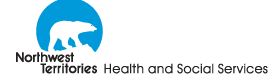 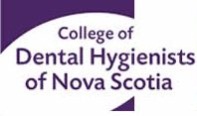 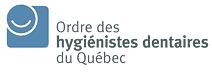 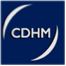 [Speaker Notes: Les organisations provinciales comprennent les organismes provinciaux de réglementation en hygiène dentaire, qui réglementent la profession de l’hygiène dentaire et assurent que les hygiénistes dentaires ont satisfait aux critères de certification de leur province ou de leur territoire. L’organisme de réglementation s’intéresse principalement à la santé et à la sécurité globale du public. 

Pour exercer au Canada, les hygiénistes dentaires doivent être certifiés ou autorisés par l’organisme provincial ou territorial de réglementation approprié. Les exigences de certification ou d’autorisation et les champs d’activités varient selon la province et le territoire.]
Organisme provincial de réglementation
Organisme provincial de réglementation
achd.ca/Reglementation
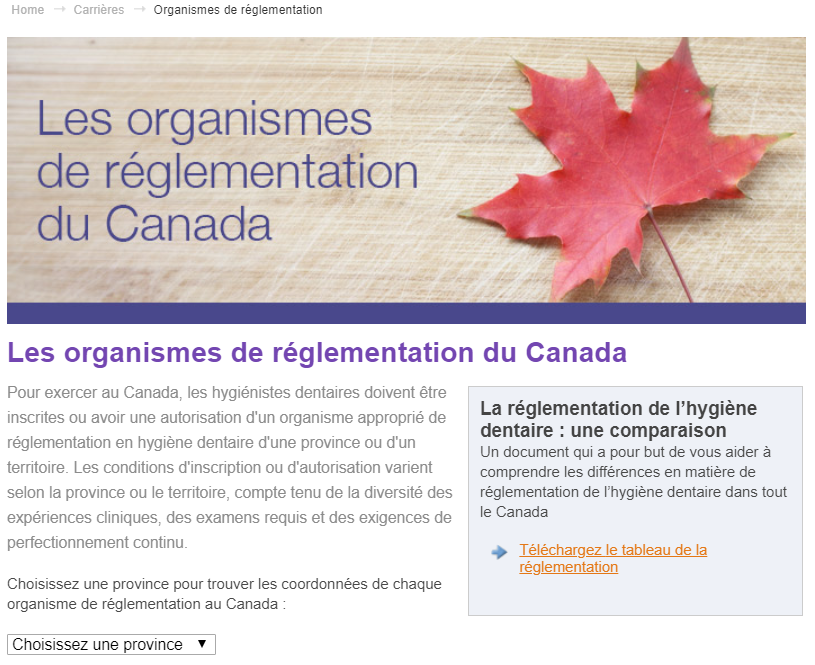 [Speaker Notes: Pour des renseignements supplémentaires, y compris les coordonnées de chaque organisme provincial de réglementation, veuillez visiter le site Web de l’ACHD.]
Associations professionnelles en hygiène dentaire
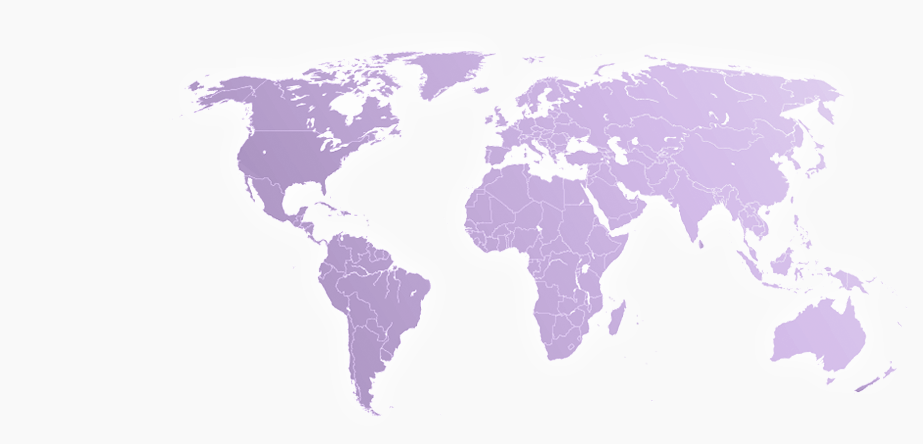 Locales
Provinciales
Nationale : ACHD
Internationale : IFDH
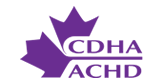 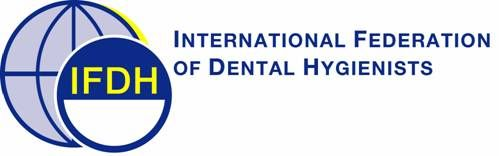 [Speaker Notes: Les associations professionnelles en hygiène dentaire sont mises en place pour faire avancer la profession et pour défendre les droits de ses membres, des hygiénistes dentaires et des étudiants. Il existe différents types d’associations professionnelles. En voici des exemples :

Les associations locales ou les sociétés représentent les hygiénistes dentaires au sein de leur communauté immédiate. 
Les associations provinciales représentent les hygiénistes dentaires à l’échelle provinciale. Les besoins des hygiénistes dentaires peuvent varier sensiblement d’une province ou d’un territoire à l’autre. 
L’ACHD est l’association nationale qui plaide au nom des hygiénistes dentaires du Canada en matière de questions qui touchent la profession dans son ensemble. 
La Fédération internationale des hygiénistes dentaires (IFDH) rassemble les hygiénistes dentaires de 23 pays à travers le monde dans le but de promouvoir la santé buccale à l’échelle mondiale. En août 2019, Wanda Fedora, membre de l’ACHD de la Nouvelle-Écosse, est officiellement devenue présidente désignée de la IFDH.]
Qc
Organisations provinciales
Fédération des hygiénistes dentaires du Québec (FHDQ)
C.-B.
Alb.
Sask.
Man.
Ont.
Association des hygiénistes dentaires du Manitoba (MDHA)
Association des hygiénistes dentaires de l’Ontario (ODHA)
Ordre des hygiénistes dentaires de l’Alberta (CRDHA)*
Association des hygiénistes dentaires de la Saskatchewan (SDHA)*
Association des hygiénistes dentaires de la Colombie-Britannique (BCDHA)
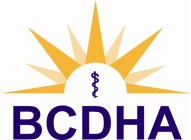 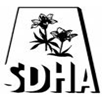 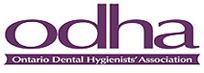 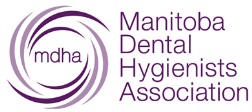 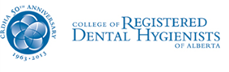 Î.-P.-É.
T.-N.-L.
N.-É.
N.-B.
Association des hygiénistes dentaires de l’Île-du-Prince-Édouard (PEIDHA)
Ordre des hygiénistes dentaires de la Nouvelle-Écosse (CDHNS)*
Association des hygiénistes dentaires du Nouveau-Brunswick (AHDNB)
Association des hygiénistes dentaires de Terre-Neuve-et-Labrador (NLDHA)
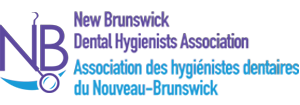 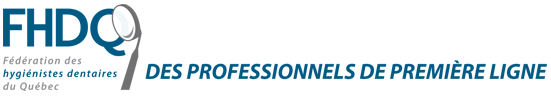 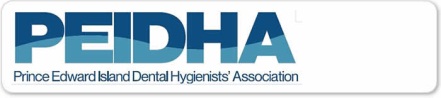 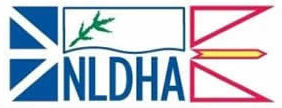 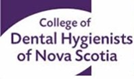 *Ces organisations sont les autorités réglementaires.
[Speaker Notes: Les associations provinciales plaident au nom de leurs membres, des hygiénistes dentaires et des étudiants en matière de questions spécifiques aux règlements, aux champs d’activités et à la gamme de services exécutés par les hygiénistes dentaires dans leurs provinces respectives.
  
Il est important de noter que ce ne sont pas toutes les provinces qui ont une association provinciale. Dans les provinces qui n’ont pas d’association provinciale, telles que l’Alberta, la Saskatchewan et la Nouvelle-Écosse, l’adhésion à l’ACHD est comprise dans les frais d’inscription auprès de l’organisme de réglementation. En Colombie-Britannique, il y a une association provinciale. Lorsque vous vous inscrivez auprès de l’organisme de réglementation pour obtenir votre certificat d’exercice, vous recevez automatiquement une adhésion à l’ACHD et à l’association provinciale. 

Au Manitoba, en Colombie-Britannique, au Nouveau-Brunswick, à l’Île-du-Prince-Édouard et à Terre-Neuve-et-Labrador, si vous adhérez à l’association provinciale, vous serez aussi membre de l’ACHD. Au Québec, l’association provincial agis aussi à titre d’organisme de réglementation.]
Associations provinciales
Communiquez avec votre association provinciale
cdha.ca/ProvincialAssociations
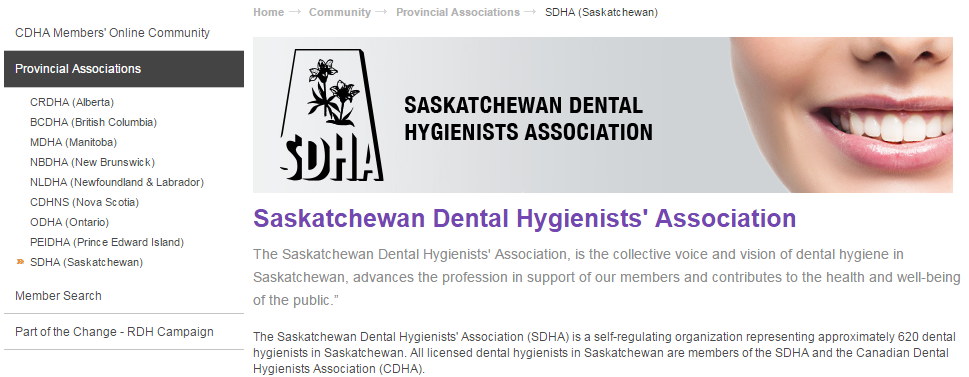 [Speaker Notes: Pour la liste complète des associations provinciales, consultez le site Web de l’ACHD. (en anglais)

L’ACHD vous encourage à vous joindre à votre association nationale et à vos associations provinciales et locales, car elles sont complémentaires.]
C’EST L’HEURE DU JEU-QUESTIONNAIRE!Prix à gagner
[Speaker Notes: C’est le temps du jeu-questionnaire! Je vais vous poser une question et un prix sera attribué pour la bonne réponse. Si vous savez la réponse, veuillez lever la main. La question paraîtra sur la prochaine diapositive alors portez attention!]
Question
Dans quel mois la Semaine nationale des hygiénistes dentairesMD a-t-elle lieu?
AVRILachd.ca/SNHDcdha.ca/NDHW
[Speaker Notes: Dans quel mois la Semaine nationale des hygiénistes dentaires a-t-elle lieu?

La réponse est :

AVRIL. Pour en savoir davantage sur tout ce qui se rapporte à la SNHD, visitez notre site Web.]
L’ACHD : Votre association 
professionnelle nationale
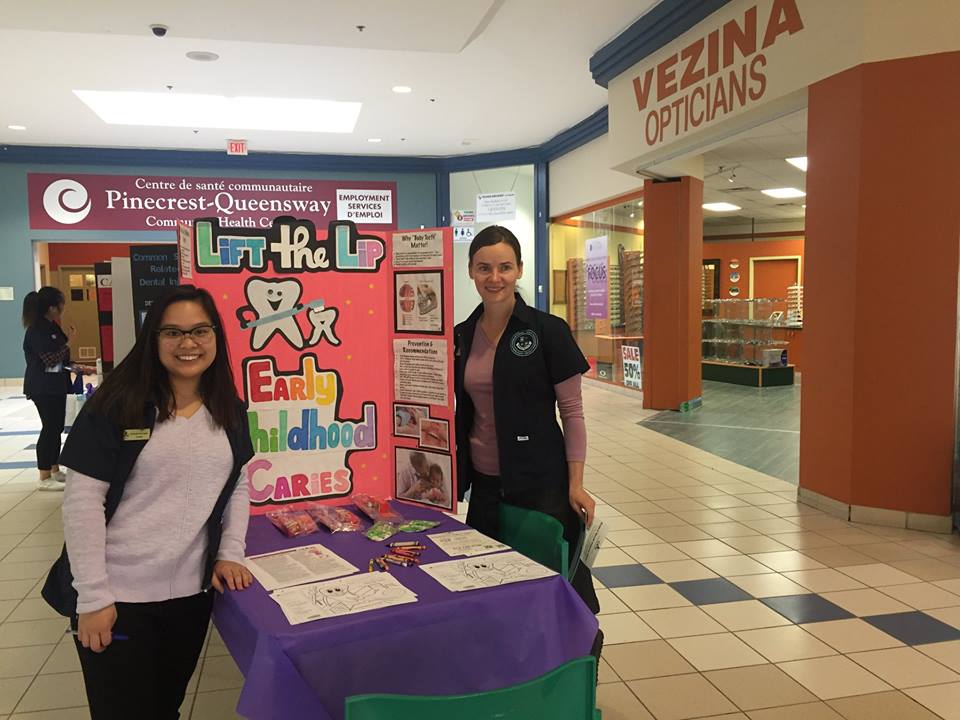 Pourquoi adhérer à l’ACHD?
Rabais et avantages réservés aux membres, y compris des webinaires GRATUITS et CDHA Perks
Programme de leadership étudiant comprenant un volet de bourses
Réseautage et évènements
Perfectionnement professionnel et ressources
Prix et programme de reconnaissance
… et beaucoup plus!
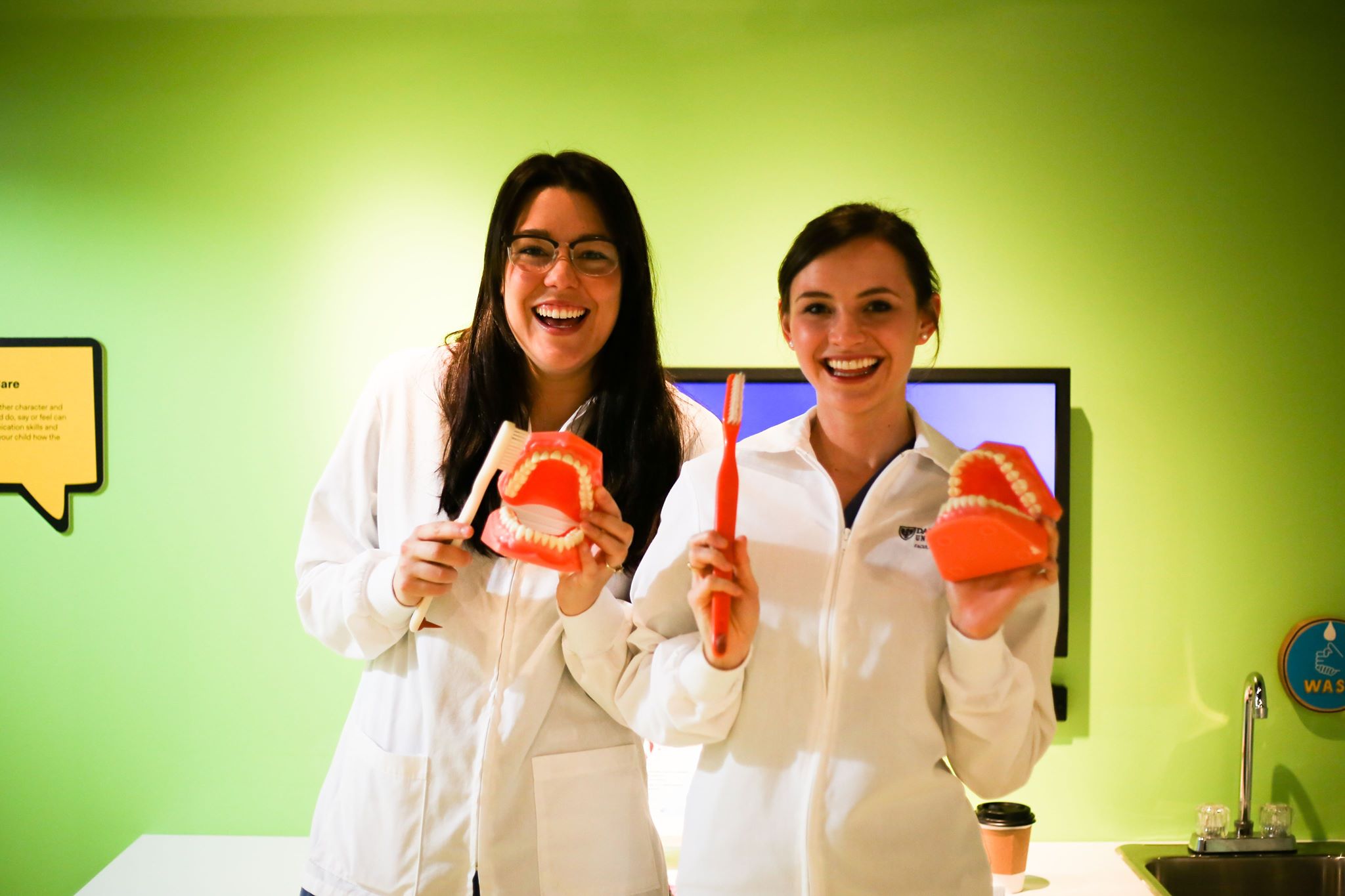 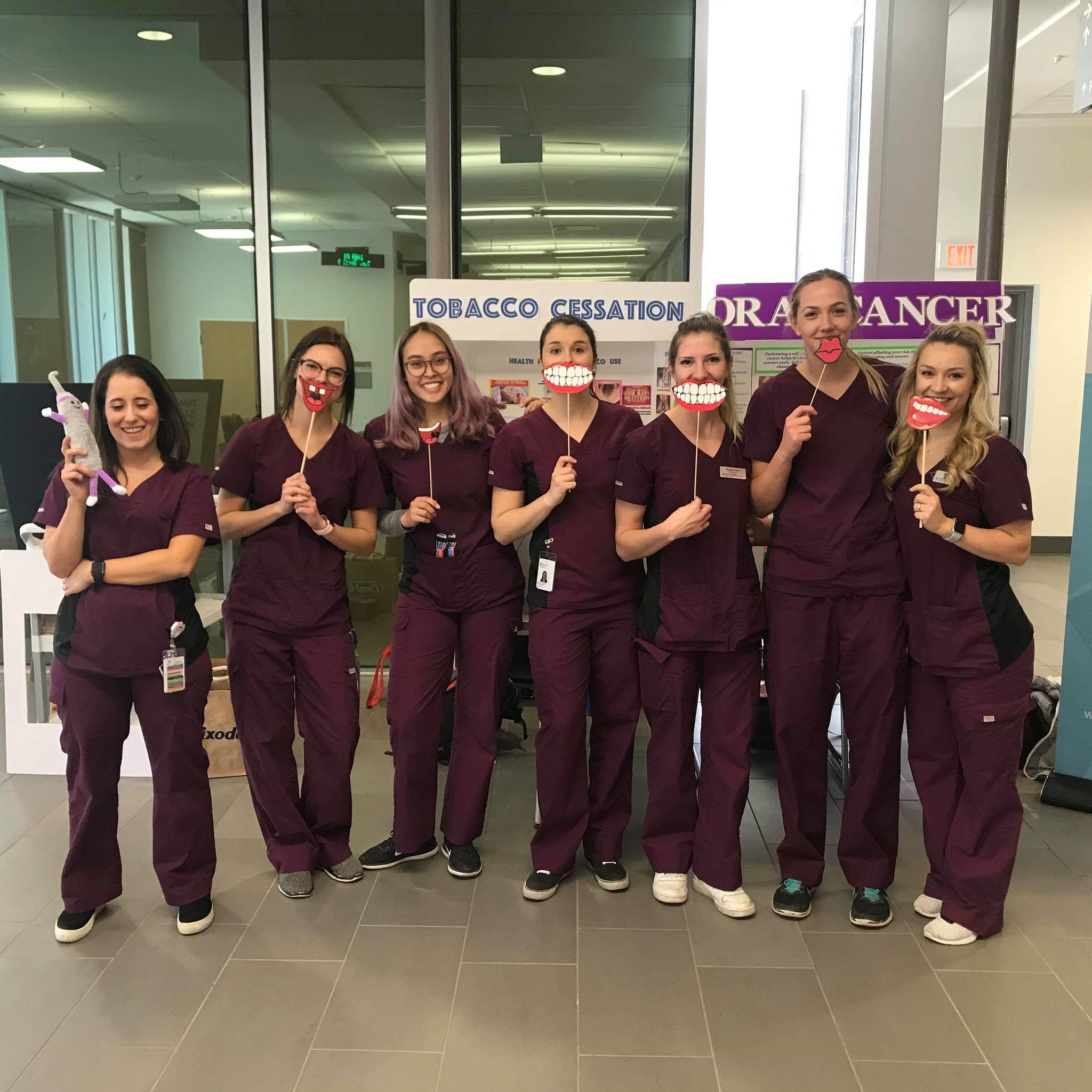 [Speaker Notes: Pourquoi adhérer à l’ACHD? 

À titre de membre étudiant, vous avez accès aux avantages et aux rabais réservés aux membres, à un programme de leadership réservé aux étudiants, au réseautage et à des évènements, au perfectionnement professionnel et à diverses ressources, et à des prix et des programmes de reconnaissance qui vous aideront à lancer votre carrière.]
Programme de leadership pour étudiants
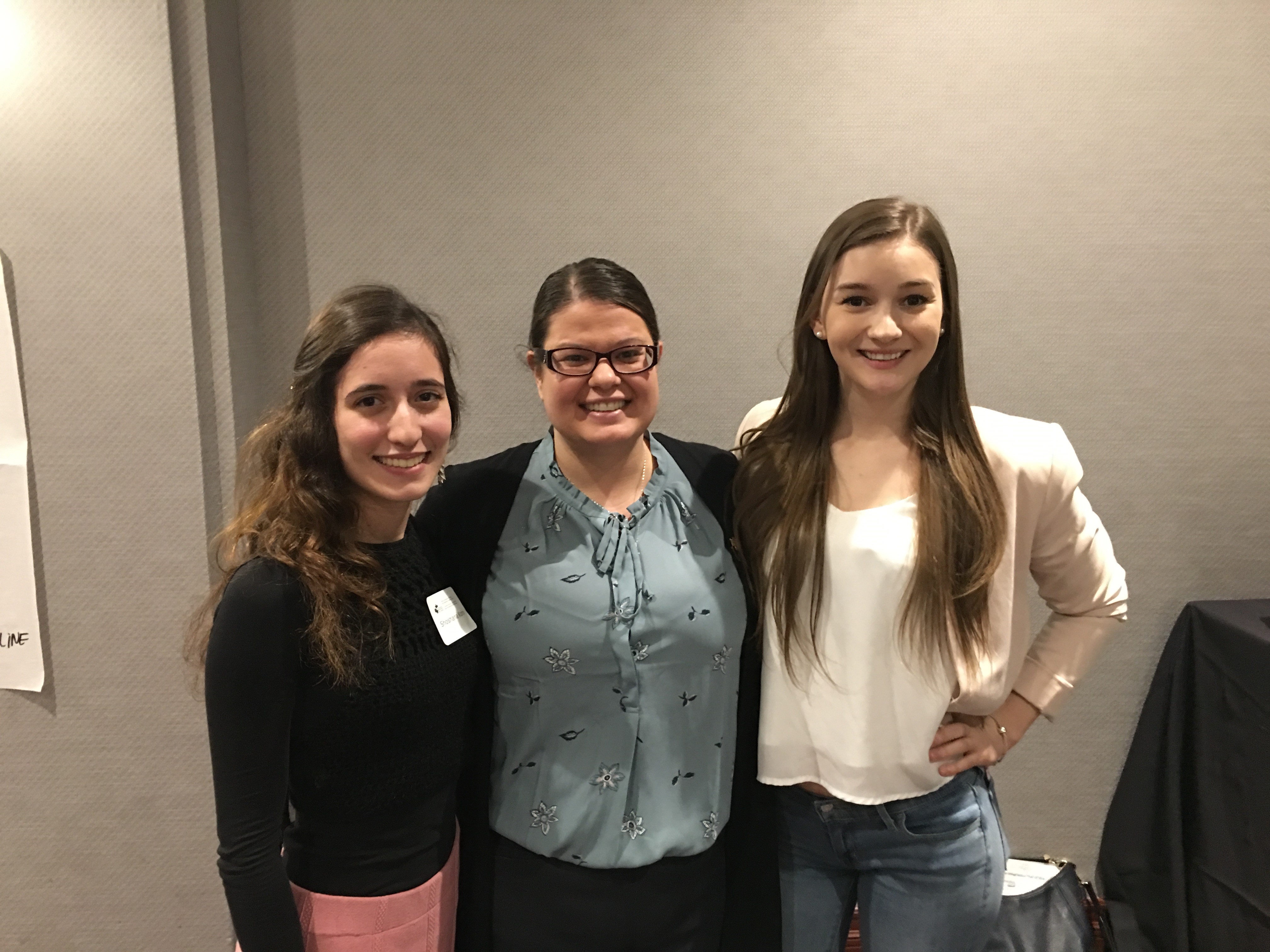 Acquérir des aptitudes de leadership
Établir des relations
Faire entendre votre voix
Améliorer votre carrière et aider à façonner l’avenir de votre profession!
Représentant étudiant débutant – recrutement à l’automne
Bourses offertes par Colgate
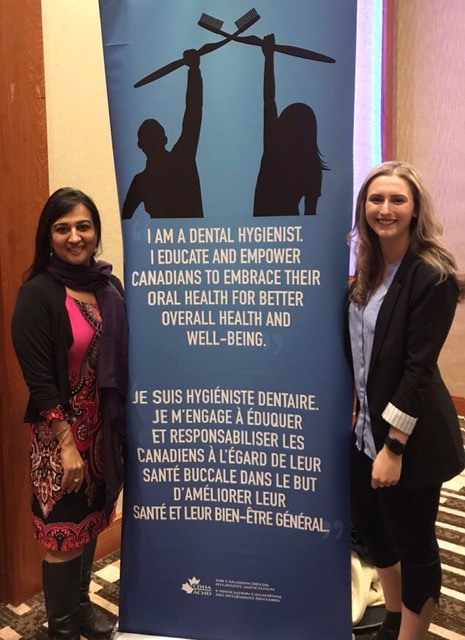 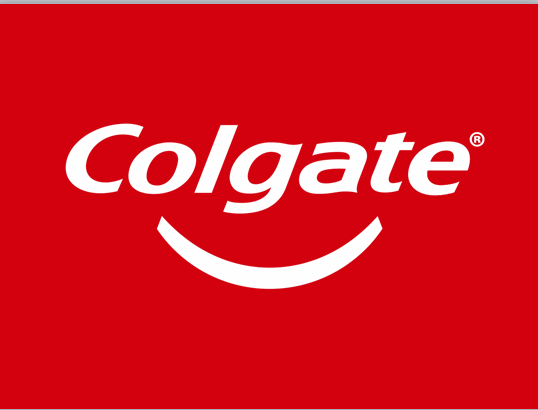 Besoin d’informations supplémentaires?
Communiquez avec votre représentant étudiant 
ou visitez achd.ca/Etudiants
[Speaker Notes: Les représentants étudiants sont les principaux agents de liaison entre l’ACHD, le corps enseignant et les étudiants et ils font la promotion de l’adhésion à l’ACHD ainsi qu’à ses programmes et à ses services. Chaque automne, un représentant étudiant débutant est choisi pour aider le représentant étudiant principal jusqu’au printemps. L’automne suivant, le représentant étudiant débutant passera au rôle de représentant étudiant principal. Dans le cas des programmes accélérés, les dates peuvent varier un peu. Veuillez visiter le site Web de l’ACHD.

Grâce au partenariat avec Colgate, les personnes qui seront sélectionnées à titre de représentants étudiants débutants recevront une bourse. La bourse sera offerte lorsque le représentant étudiant débutant passera au poste de représentant étudiant principal.

Assumer le rôle de représentant étudiant vous permettra d’acquérir des aptitudes de leadership et de tisser des liens avec votre association, votre établissement et vos pairs. Découvrez qui est votre représentant étudiant sénior et envisagez de vous porter candidat au poste de représentant débutant cet automne.]
Programme de leadership pour étudiants
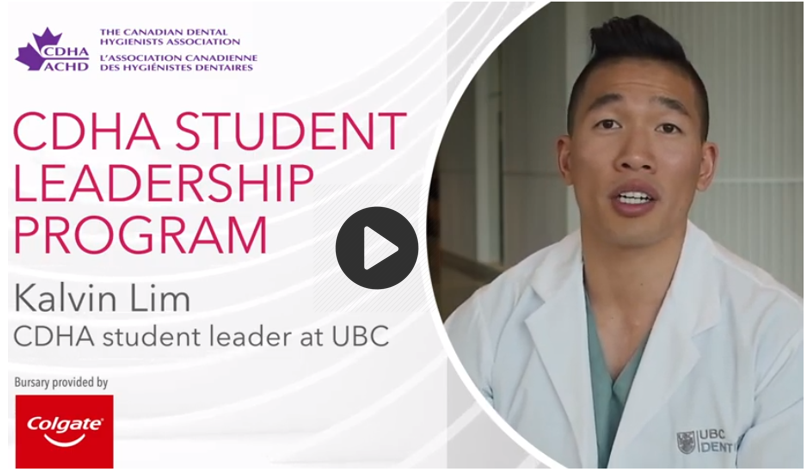 [Speaker Notes: Apprenons-en un peu plus d’une leader étudiante actuelle. Veuillez noter que la vidéo est en anglais.]
Programme de leadership pour étudiants
[Speaker Notes: Voici une liste d’établissements et de leurs représentants étudiants correspondants. Communiquez avec votre représentant étudiant si vous avez des questions ou des commentaires pour l’ACHD.]
Réseautage et évènements
Conférence de l’ACHD : du 3 au 5 octobre 2019, à St. John’s, Terre-Neuve
Semaine nationale des hygiénistes dentairesMC : du 4 au 10 avril 2020
AGA provinciales et salons professionnels tout au long de l’année
Activités de sensibilisation des communautés :
Gift from the Heart – le 4 avril 2020
Sommet de l’ACHD : les 2 et 3 octobre 2020, à Whitehorse, Yn
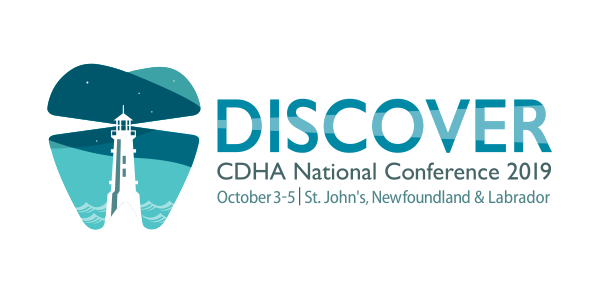 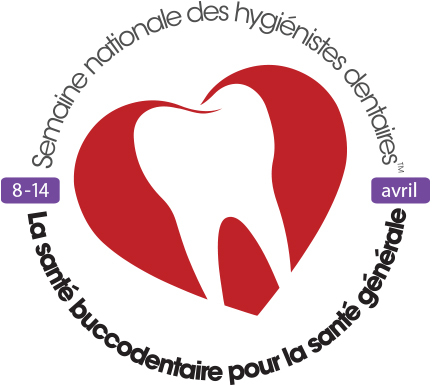 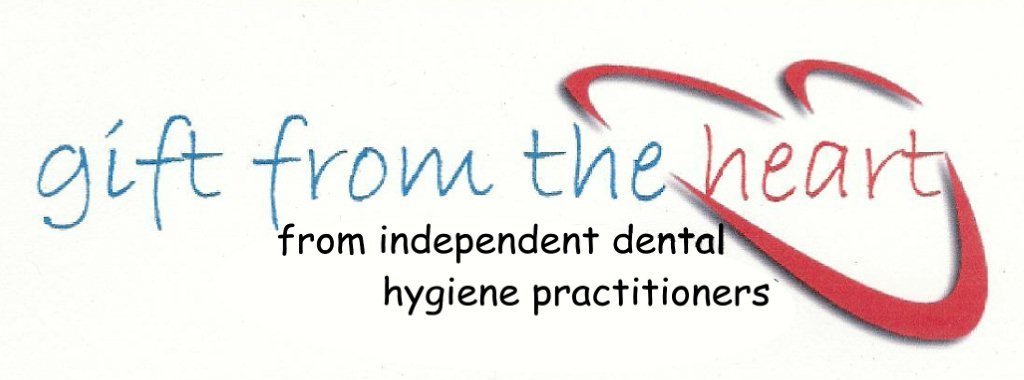 [Speaker Notes: Les évènements de l’ACHD comprennent :

Semaine nationale des hygiénistes dentaires – Cet évènement national annuel a lieu en avril et veille à sensibiliser davantage le public à l’importance de la santé buccale et au rôle des hygiénistes dentaires. 
Demeurez à l’affût de l’ACHD aux assemblées provinciales et aux conférences dentaires comme la PDC et l’ODA.
Évènements de sensibilisation de la communauté – L’ACHD appuie aussi les évènements qui aident à promouvoir la santé buccale dans la communauté et à sensibiliser le public à la profession.  
Les évènements comprennent « Gift from the Heart ».
Un sommet et une conférence nationale — L’ACHD tient un sommet et une conférence nationale en alternance tous les deux ans. Le sommet met l’accent sur le leadership et comprend aussi une composante de perfectionnement professionnel. La conférence traite des dernières questions, tendances et études qui ont des répercussions sur la pratique de l’hygiène dentaire au Canada.]
Perfectionnement professionnel et ressources
Publications 
Oh Canada! 
JCHD  
Nouvelles en ligne
Fiches de renseignements
Code de déontologie
Document sur les compétences d’entrée en pratique et les normes nationales 
Marché de l’emploi et enquêtes sur l’emploi
Lignes directrices de la pratique clinique
Exposés de position/Déclarations
… et beaucoup plus!
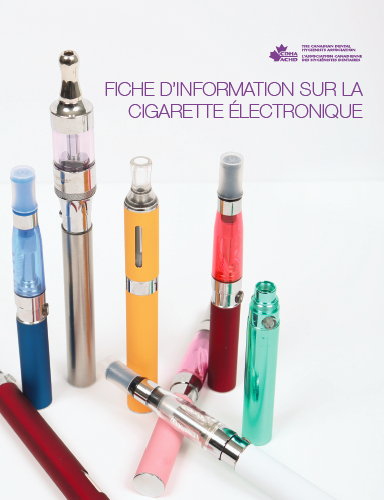 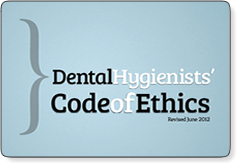 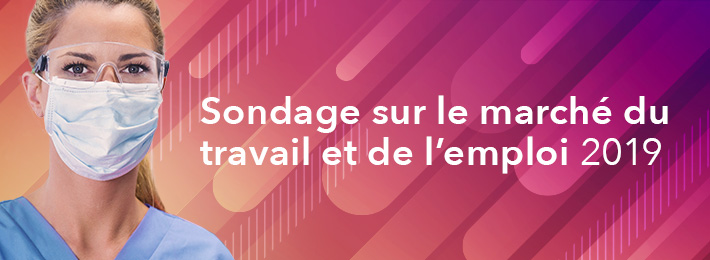 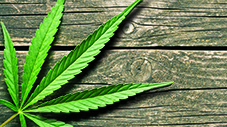 [Speaker Notes: L’ACHD a plusieurs ressources à vous offrir :

Les publications – l’ACHD offre une grande variété de publications à ses membres comprenant :
 
Le magazine pour les membres Oh Canada!
La publication scientifique le Journal canadien de l’hygiène dentaire (CJDH)
Les journaux en ligne publiés deux fois par mois 
Les lignes directrices de la pratique clinique
Des exposés de position et des déclarations fondés sur les preuves 
Et encore plus]
Perfectionnement professionnel et ressources
Perfectionnement professionnel
Tous les webinaires sont GRATUITS
Conférences 
Cours
Ateliers
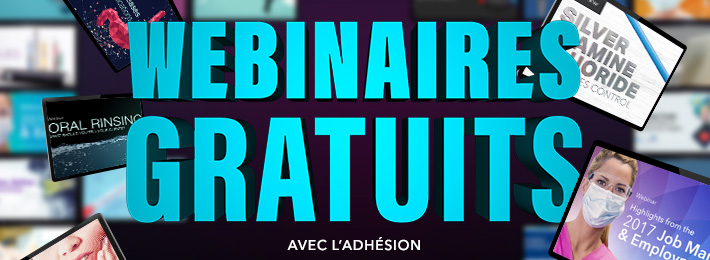 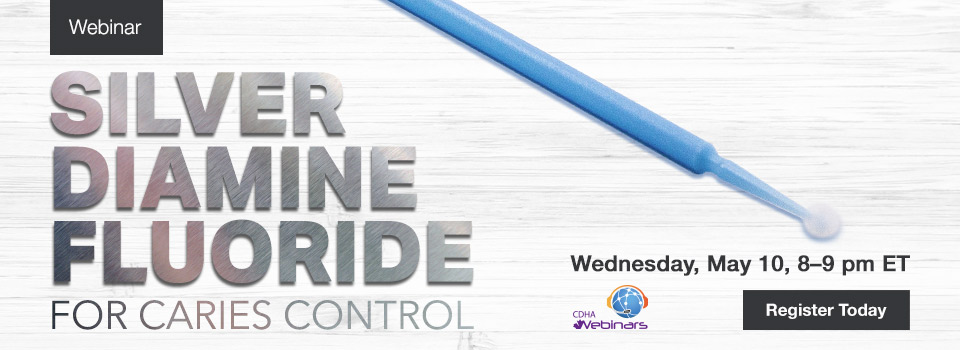 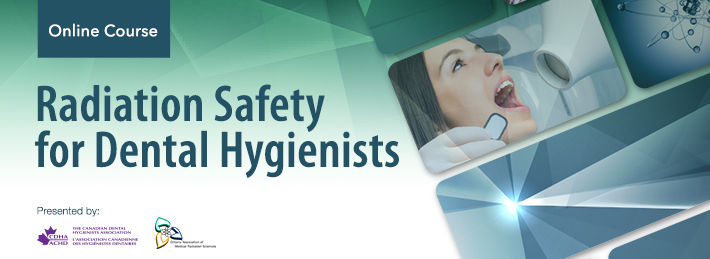 achd.ca/Education
cdha.ca/Education
[Speaker Notes: L’ACHD offre aussi plusieurs occasions de perfectionnement professionnel, des conférences et ateliers en personne, ainsi que des cours et des webinaires en ligne sur une variété de sujets en hygiène dentaire. La plupart des occasions sont offertes aux étudiants à tarifs réduits et certains cours ou webinaires sont même offerts gratuitement.
 
Pour voir la liste complète des conférences, des ateliers, des cours et des webinaires offerts à la librairie en ligne de l’ACHD, veuillez visiter le site Web de l’ACHD.]
C’EST L’HEURE DU JEU-QUESTIONNAIRE!Prix à gagner
[Speaker Notes: J’ai une autre question de jeu-questionnaire!]
Question
Vrai ou faux?
L’adhésion à titre de membre étudiant coût 100 $.
FAUX : L’adhésion à titre de membre étudiant est GRATUIT.
[Speaker Notes: Vrai ou faux? L’adhésion à titre de membre étudiant coût 100 $.

La réponse est :

FAUX : L’adhésion à titre de membre étudiant est GRATUIT.]
Perfectionnement professionnel et ressources
achd.ca
cdha.ca
Votre principale source 
d’information
…et elle est compatible avec les appareils mobiles!
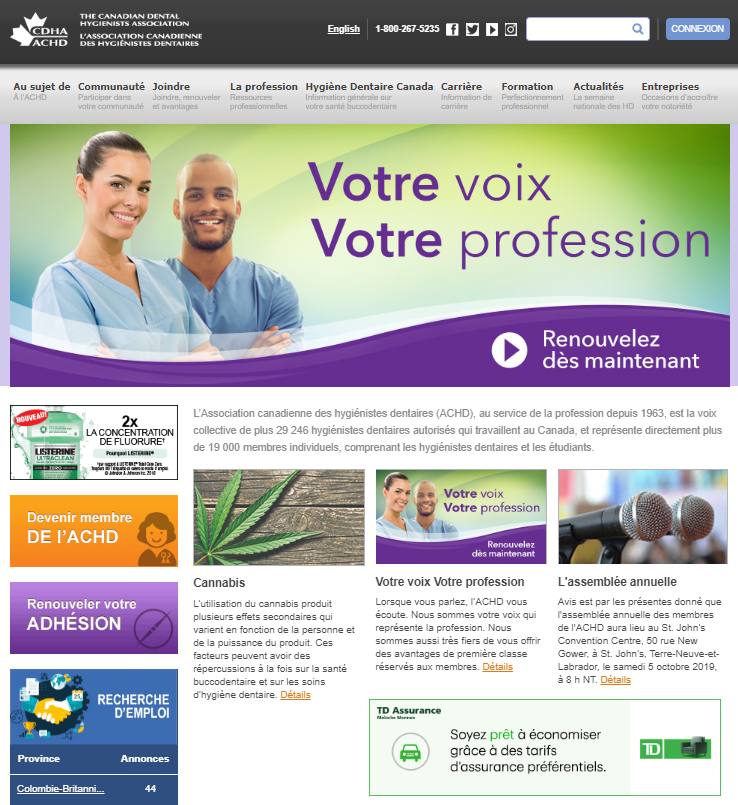 [Speaker Notes: Le site Web de l’ACHD est votre source primaire d’information et il est maintenant compatible avec les appareils mobiles!]
Perfectionnement professionnel et ressources
ACHD en ligne
Guichet emplois achd.ca/Emplois 
Site Web à l’intention des consommateurshygienedentairecanada.ca
Compendium des produits et spécialités pharmaceutiques en ligneValeur de 500 $achd.ca/CPS
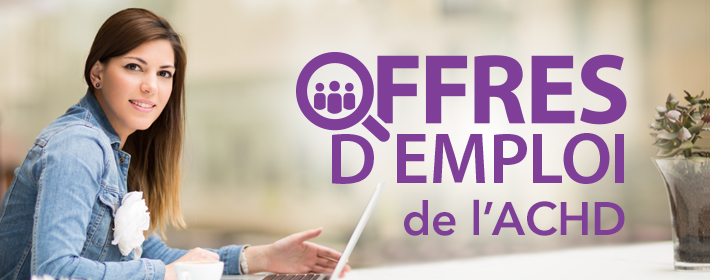 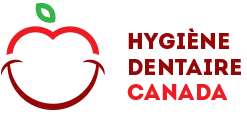 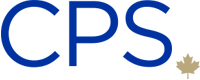 [Speaker Notes: Vous pouvez vous rendre à la section guichet emploi du site Web de l’ACHD, c’est l’endroit idéal pour permettre aux nouveaux diplômés de trouver des possibilités d’emploi. C’est la page la plus populaire de notre site Web et seulement les membres y ont accès.
 
Veuillez aussi visiter le site bilingue de l’ACHD à l’intention des consommateurs, à hygienedentairecanada.ca, afin d’accéder à de l’information précieuse sur la santé buccodentaire, à des activités amusantes et éducatives pour les enfants et à notre moteur de recherche « Trouver un hygiéniste dentaire en pratique autonome ». 

À titre de membre de l’ACHD, vous aurez aussi un accès GRATUIT (d’une valeur de 500 $) à la version en ligne et à l’application mobile du Compendium des produits et spécialités pharmaceutiques (le CPS en ligne), vous permettant de rester à jour et de consulter la plus récente information sur les médicaments.]
Rabais
GoodLife Fitness : 50 % de rabais sur l’abonnement
Rabais sur des hôtels dans le monde entier : jusqu’à 50 % de rabais 
Rabais : National Car Rental, librairie en ligne de l’ACHD, FedEx
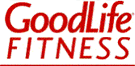 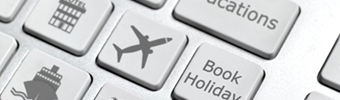 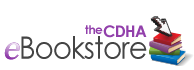 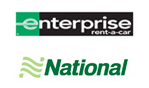 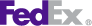 achd.ca/Avantages
[Speaker Notes: L’ACHD vise constamment à améliorer la valeur de votre adhésion. L’association est heureuse d’offrir une multitude de programmes de rabais, y compris :

GoodLife Fitness — offre 50 % de rabais sur le prix d’un abonnement annuel;
L’accès à un inventaire mondial d’hôtels à des tarifs imbattables;
Et plus!]
Gratuit avec votre adhésion
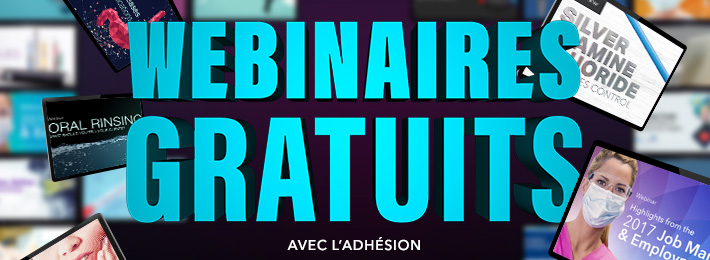 cdha.ca/Webinars
[Speaker Notes: À titre de membre étudiant, vous avez accès à des webinaires GRATUITS illimités. Consultez le répertoire complet des webinaires sur le site Web de l’ACHD.]
Gratuit avec votre adhésion
CDHA Perks
Profitez d’économies sur des films, des évènements, des achats, des restaurants et encore plus… avec Perkopolis!
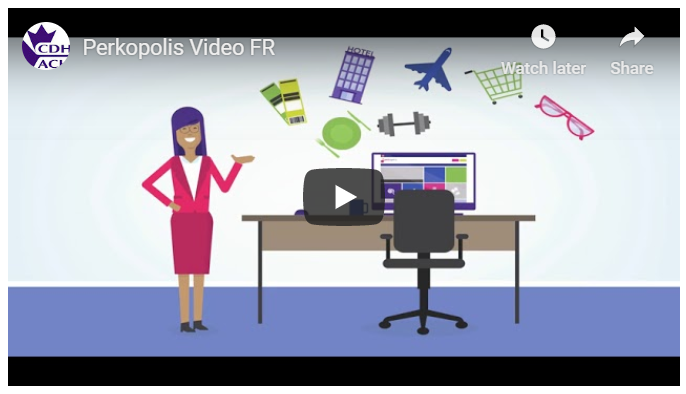 achd.ca/CDHAPerks
[Speaker Notes: L’ACHD est très heureuse de continuer à vous offrir des économies sur les divertissements, les voyages, le magasinage, les restaurants et plus encore… maintenant grâce à Perkopolis.

Perkopolis est le plus grand fournisseur de programmes de privilèges au Canada, géré de façon intégrale et qui trouve continuellement des sources d’offres, de récompenses et d’avantages exclusifs et à valeur élevée. 

Visionnons une courte vidéo au sujet du programme.]
Programmes d’assurance
Les membres étudiants ont accès à :
Des économies sur l’assurance habitation et l’assurance automobile
Les services d’un conseiller financier

Les avantages futurs dont vous pourriez bénéficier :
CDHA Protect : programme d’assurance responsabilité professionnelle individuelle
L’assurance invalidité, l’assurance vie et l’assurance en cas de décès par accident
Le programme d’assurance à l’intention des entreprises
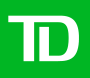 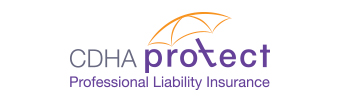 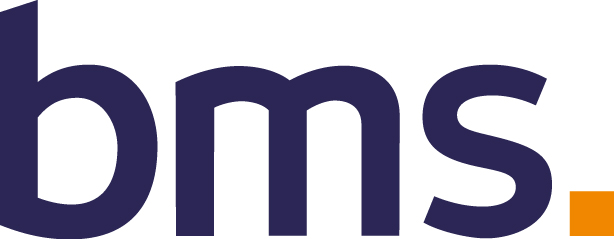 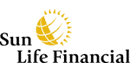 achd.ca/Avantages
[Speaker Notes: À titre de membre de l’ACHD, vous avez aussi accès à :

Des économies sur l’assurance habitation et l’assurance auto grâce à des tarifs de groupe préférentiels (notez que les tarifs de groupe sur l’assurance auto ne sont pas offerts au Manitoba, en Saskatchewan ou en Colombie-Britannique).
Des services de conseillers financiers.

Une fois que vous serez diplômé et commencerez à travailler, l’ACHD aura une variété d’avantages supplémentaires à votre disposition comprenant :

L’assurance responsabilité professionnelle individuelle
L’assurance invalidité, l’assurance vie et l’assurance en cas de décès par accident.
L’assurance des entreprises. 

Pour plus de détails sur tous les avantages réservés aux membres, visitez le site Web de l’ACHD.]
Les prochaines étapes de votre carrière après l’obtention de votre diplôme
Adhésion à titre d’étudiant diplômé
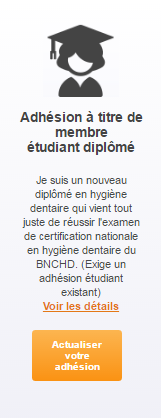 L’adhésion GRATUITE à l’ACHD à titre d’étudiant diplômé comprend l’assurance responsabilité professionnelle
achd.ca/miseajouretudiante
[Speaker Notes: Lorsque vous serez diplômé de votre programme d’hygiène dentaire et que vous aurez réussi l’Examen national de certification en hygiène dentaire, vous pouvez passer de l’adhésion étudiante de l’ACHD à l’adhésion à titre de membre étudiant diplômé. 

Cette adhésion est GRATUITE aussi et maintenant elle comprend une assurance responsabilité professionnelle ayant une couverture d’une valeur totale allant jusqu’à cinq millions de dollars. Il est obligatoire de souscrire à une assurance responsabilité professionnelle pour pouvoir exercer la profession. 

Veuillez noter que les diplômés qui s’inscrivent en Colombie-Britannique devraient changer le statut de leur adhésion par l’entremise du Collège des hygiénistes dentaires de la Colombie-Britannique au cdhbc.com.]
C’est maintenant à votre tour!
Êtes-vous prêts à jouer un rôle dans l’ACHD ou à renouveler votre adhésion?
Adhérez
achd.ca/Adherer
Renouvelez
achd.ca/Renouveler 
Téléphonez-nous
1-800-267-5235
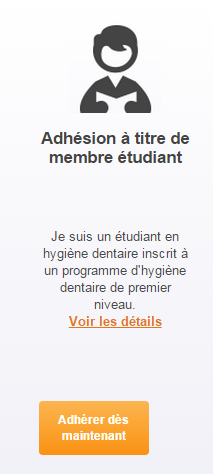 [Speaker Notes: Il est facile d’adhérer à l’ACHD et c’est GRATUIT. Consultez le site achd.ca/Adherer et cliquez sur l’onglet « Adhésion à titre de membre étudiant ». N’oubliez pas, ceux d’entre vous qui sont déjà membres étudiants de l’ACHD doivent renouveler leur adhésion en ligne avant le 31 octobre chaque année et ils doivent surveiller les rappels de renouvellement envoyés par courriel.]
Communiquez avec nous
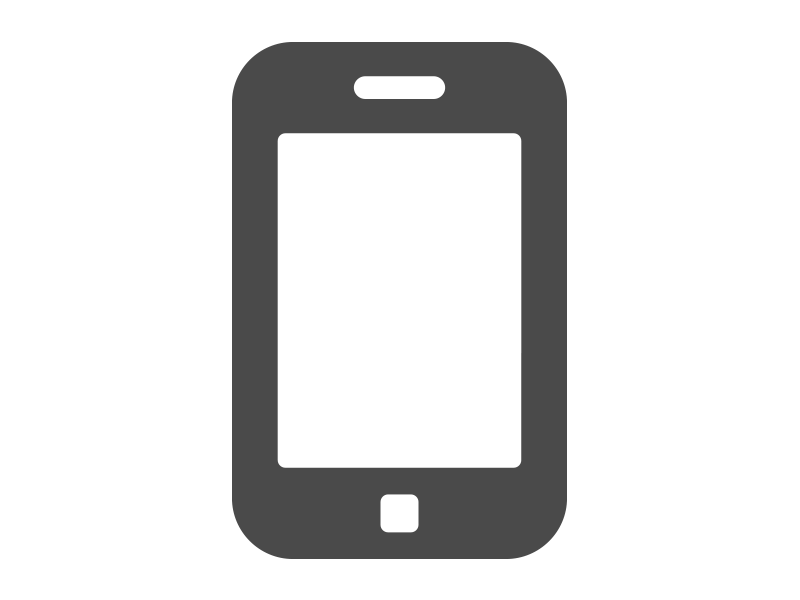 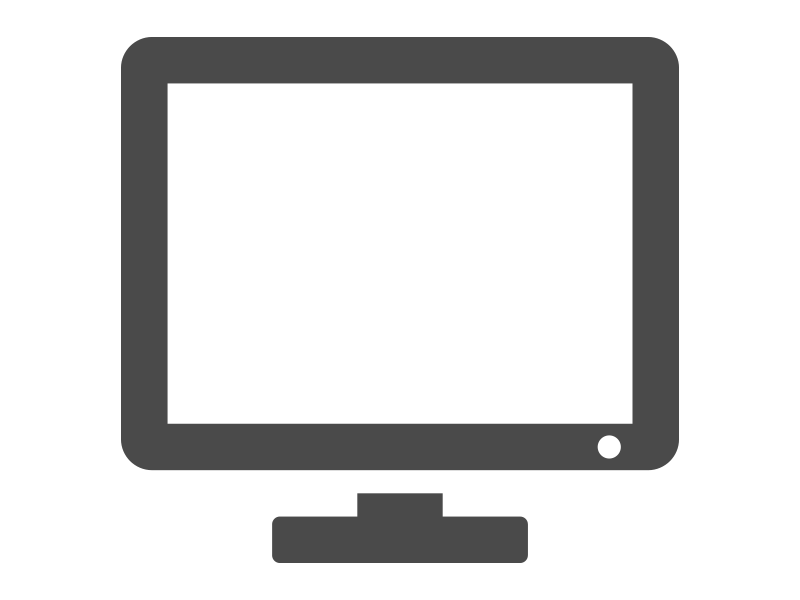 achd.ca cdha.ca
1.800.267.5235
(8 h 30 – 16 h 30 HE)
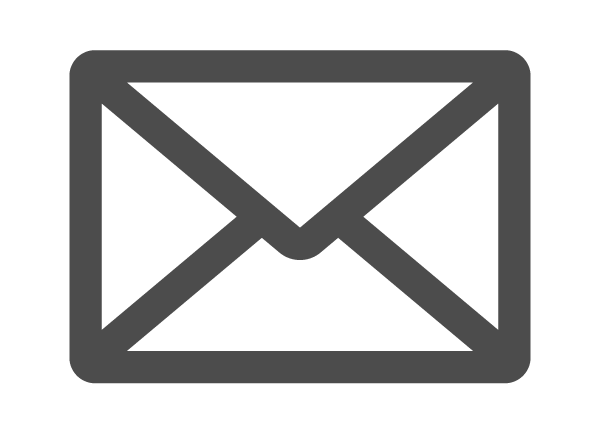 info@achd.ca 
adhesion@achd.ca
[Speaker Notes: Les membres du personnel de l’ACHD peuvent vous aider avec une variété de questions portant sur l’hygiène dentaire, l’adhésion ou n’importe quelle autre question relatives.

Joignez-nous :

En visitant le site de l’ACHD; 
Par téléphone – les heures de bureau sont de 8 h 30 à 16 h 30 HNE; ou
Par courriel.]
Communiquez avec nous
Demandez de vous joindre dès aujourd’hui!
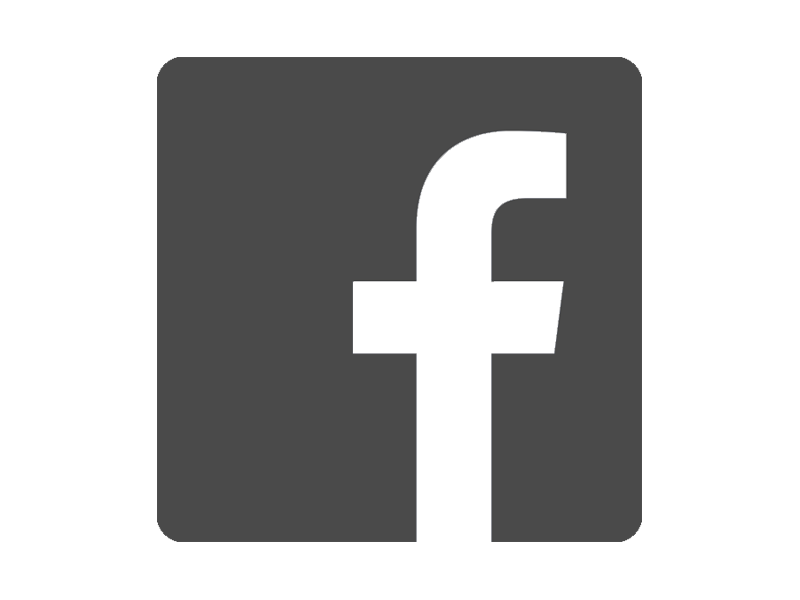 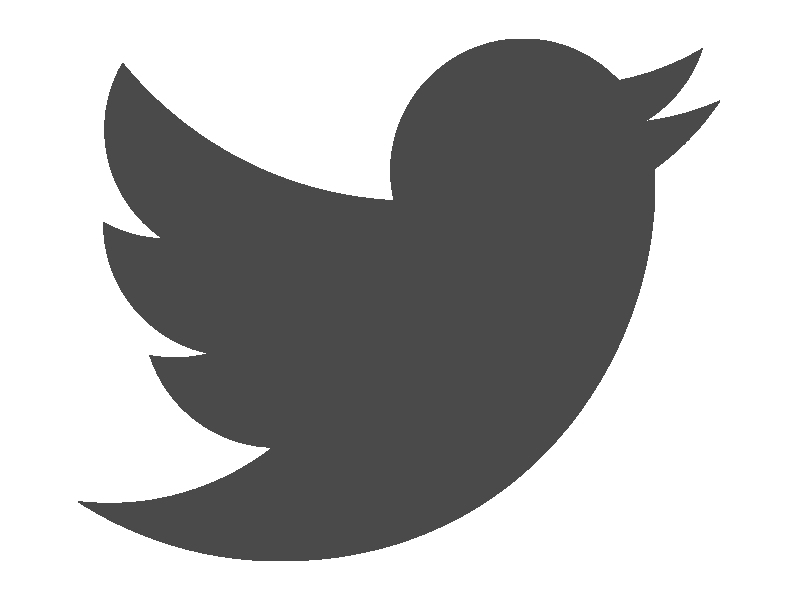 facebook.com/groups/CDHAstudents
facebook.com/theCDHA
twitter.com/theCDHA
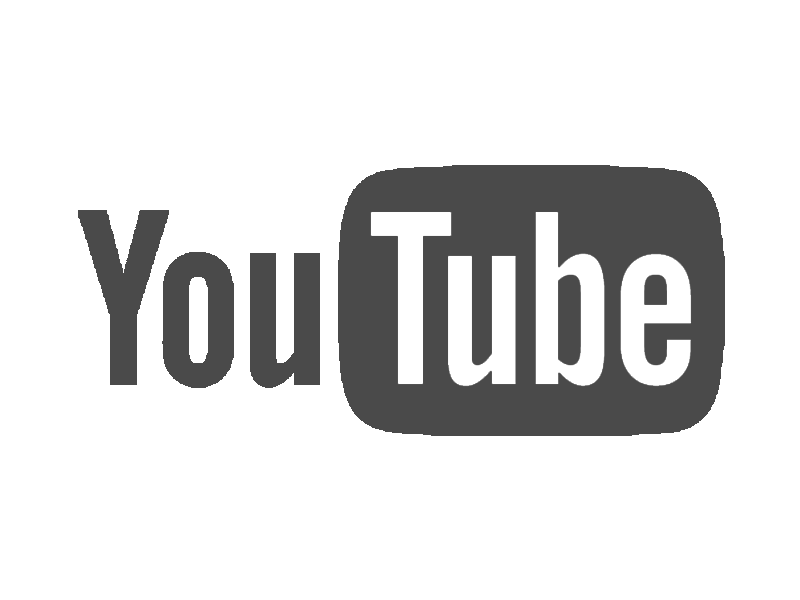 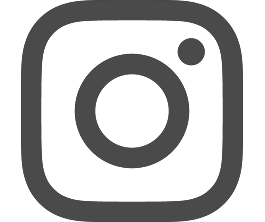 instagram.com/theCDHA
youtube.com/theCDHA
[Speaker Notes: Nous voulons nous assurer que vous ayez la chance de tisser des liens et d’échanger avec l’ACHD et avec vos collègues sur les diverses plateformes en ligne et de médias sociaux, y compris un groupe spécial de Facebook pour les étudiants. Demandez de vous joindre à ce groupe dès aujourd’hui!]
C’EST L’HEURE DU JEU-QUESTIONNAIRE!Prix à gagner
[Speaker Notes: Dernière question de jeu-questionnaire!]
Question
Quel avantage de l’adhésion à l’ACHD vous intéresse le plus?
CDHA Perks
CPS
Perfectionnement professionnel
Webinaires gratuits
Assurance responsabilité professionnelle
Publications
GoodLife Fitness / Énergie Cardio
Offres d’emploi
… et plus!
[Speaker Notes: Quel avantage de l’adhésion vous intéresse le plus?

[Note au présentateur  – c’est une question piège : il ne devrait pas y avoir de mauvaise réponse!]

L’adhésion à l’ACHD vous offre plusieurs avantages! Certains de ces avantages sont énumérés ici et vous pourrez trouver plus d’information sur le site de l’ACHD.]
L’association canadienne des hygiénistes dentaires
1122, rue Wellington Ouest
Ottawa (Ontario)  K1Y 2Y7
tél. 613-224-5515  | s.f. 1-800-267-5235
téléc. 613-224-7283
info@achd.ca  |  adhesion@achd.ca
achd.ca  |  cdha.ca
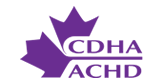 [Speaker Notes: Nous espérons que cette présentation a répondu à toutes vos questions sur l’ACHD. N’hésitez pas à communiquer avec nous ou avec votre représentant étudiant si vous avez d’autres questions.]
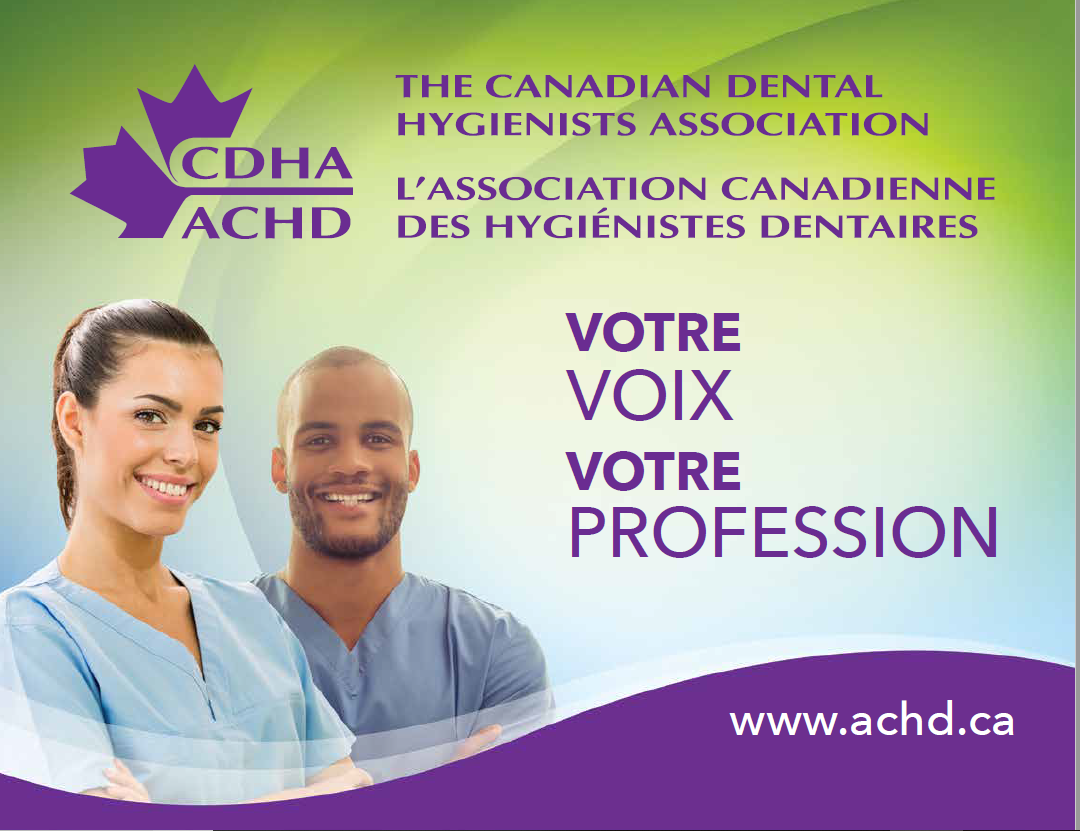 [Speaker Notes: Nous vous félicitons d’avoir choisi la carrière dynamique d’hygiéniste dentaire! Joignez-vous à la communauté de l’ACHD et faites-vous entendre. N’oubliez pas : l’adhésion étudiante est GRATUITE!]